ŽELIM STABLO
Osnovna škola Poreč
Sudionici projekta
Učenici:
1. c, 1. d, 1. e
2. c i 2. d
3. d
4. c
6e
7. d i 7. e
8. d i 8. e
Učitelji:
razredne nastave
engleskog jezika
informatike 
matematike
fizike
Proljetnice i grah
Kroz razdoblje od tri mjeseca učenici su pratili rast i razvoj proljetnica i graha.
Proljetnice su posađene u školsko dvorište i zalijevane ručno.
Grah je posađen u teglice te zalijevan pomoću micro:bita i ručno.
Učenici su sa svojim učiteljima vodili dnevnike zapažanja.
Učenici 
1. c 
slušali su predavanje o važnosti  biljaka.
Posijali su sjemenje buhača.
Iz njega će niknuti mlada biljka.
Iskopali su male rupe.
Pokrili su ga zemljom.
Poravnali i pustili neko vrijeme…
Buhači sada moraju samo niknuti.
Suradnja
Učenici 4. c razreda posadili su grah i podijelili ga učenicima:
1. d
2. c 
3. d
Učenici 1. d dobili su sadnicu graha.
Zalijevali su je i pazili.
Grah je brzo napredovao.
Dobio je i ime...
...ali je uvenuo.
Prikaz graha
Posjetili su sjemenarnu i naučili razlikovati sjeme i sadnicu.
Spremačica im je pomogla posaditi lukovice narcisa.
Narasle su stabljike.
Okopavali su…
…čupali korov i zalijevali.
Proljetnice je prekrio snijeg.
Prikaz rasta narcisa
Učenici 1. e donijeli su proljetnice maćuhica.
Posadili su ih u žardinijere školskog dvorišta.
Zalijevali su ih, pratili njihov rast i razvoj.
Zapažanja su prikazali razrednim plakatom.
Od starog novinskog papira 
rezali su slova i slagali poruke.
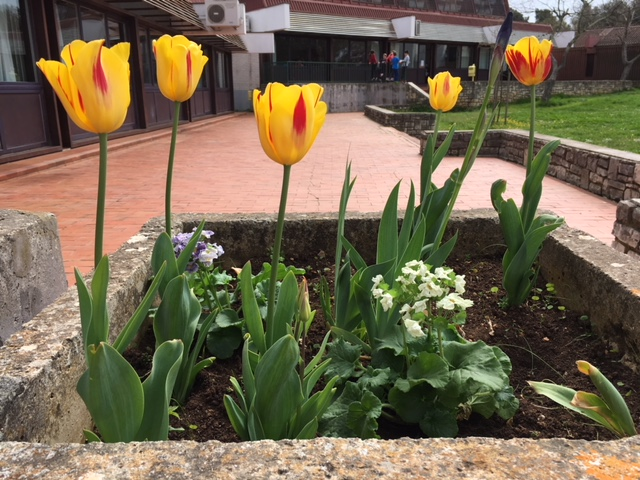 U društvu tulipana maćuhice su 
krasile školsko dvorište.
Učenici 2. c dobili su sadnicu graha.
Oduševljenju nije bilo kraja!
Grah je polako nicao…
…i uspješno napredovao.
Dobio je društvo.
U pomoć mu je stigla napredna tehnologija…
MICRO:BIT
Micro:bit je pokazivao ima li dovoljno vlage.
…i pomagao u vrijeme vikenda.
Razredna Rožica 2. d
Učenici 
2. d 
pratili su razvoj Rožice.
Rasla je ali i žutila.
Presadili su je u školsko dvorište.
Rožicu je prekrio snijeg.
Polako se oporavlja.
I učenici 3. d dobili su sadnicu graha.
Zalijevali su je pomoću micro:bita.
Biljka je dobila listove...
…cvjetove…
i mahune.
Mahuna je već velika!
Neka vjetar nosi sjemenke našeg stabla!
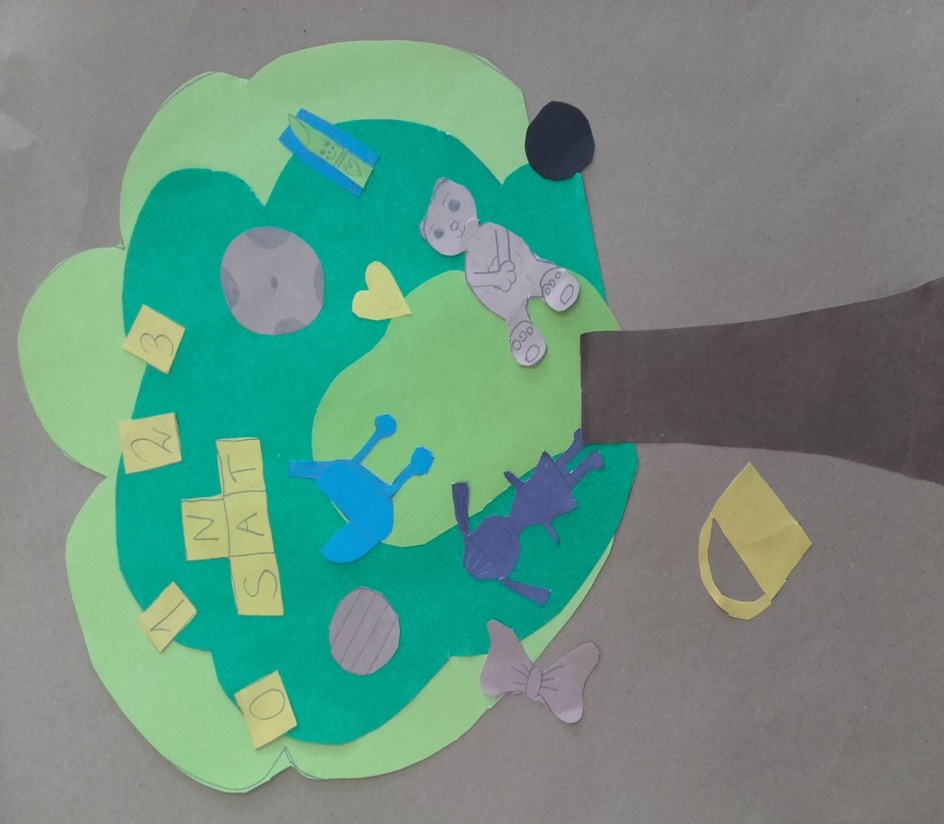 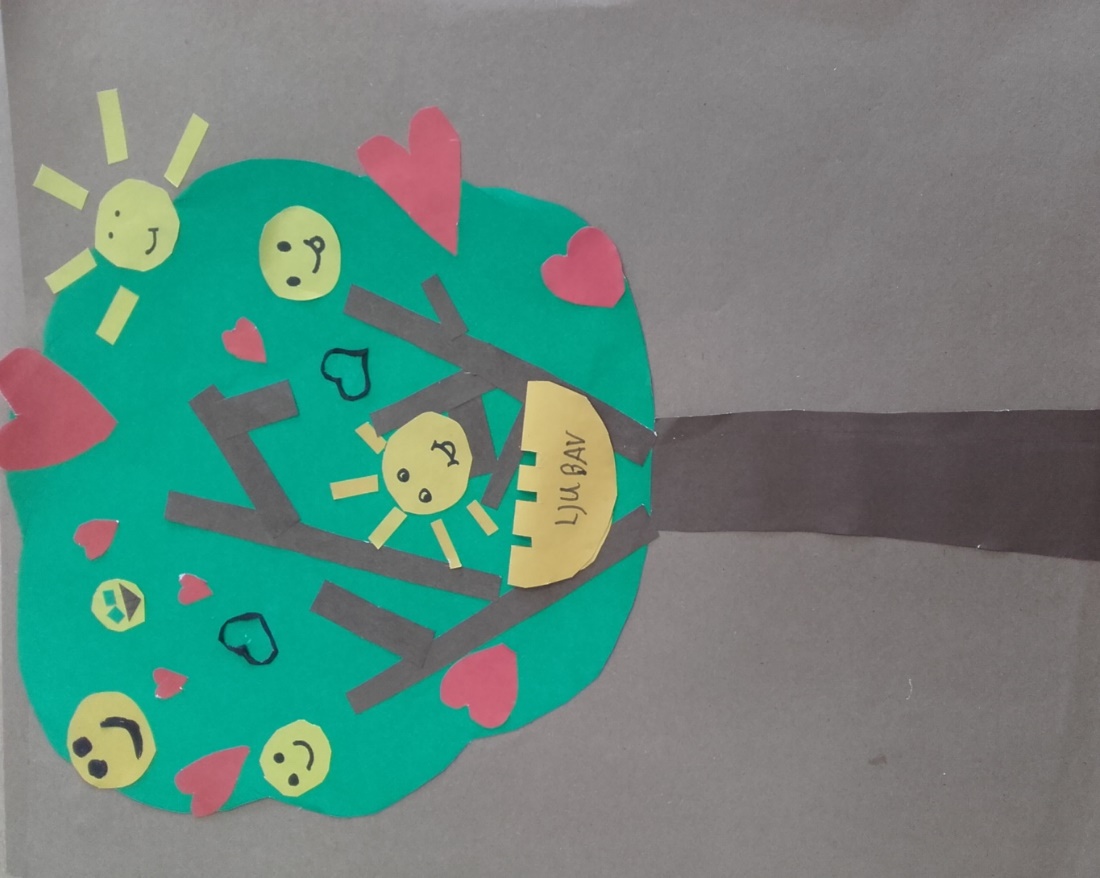 Učenici 
6. e 
prevodili su podatke 
o razvoju proljetnica i graha na 
engleski jezik.
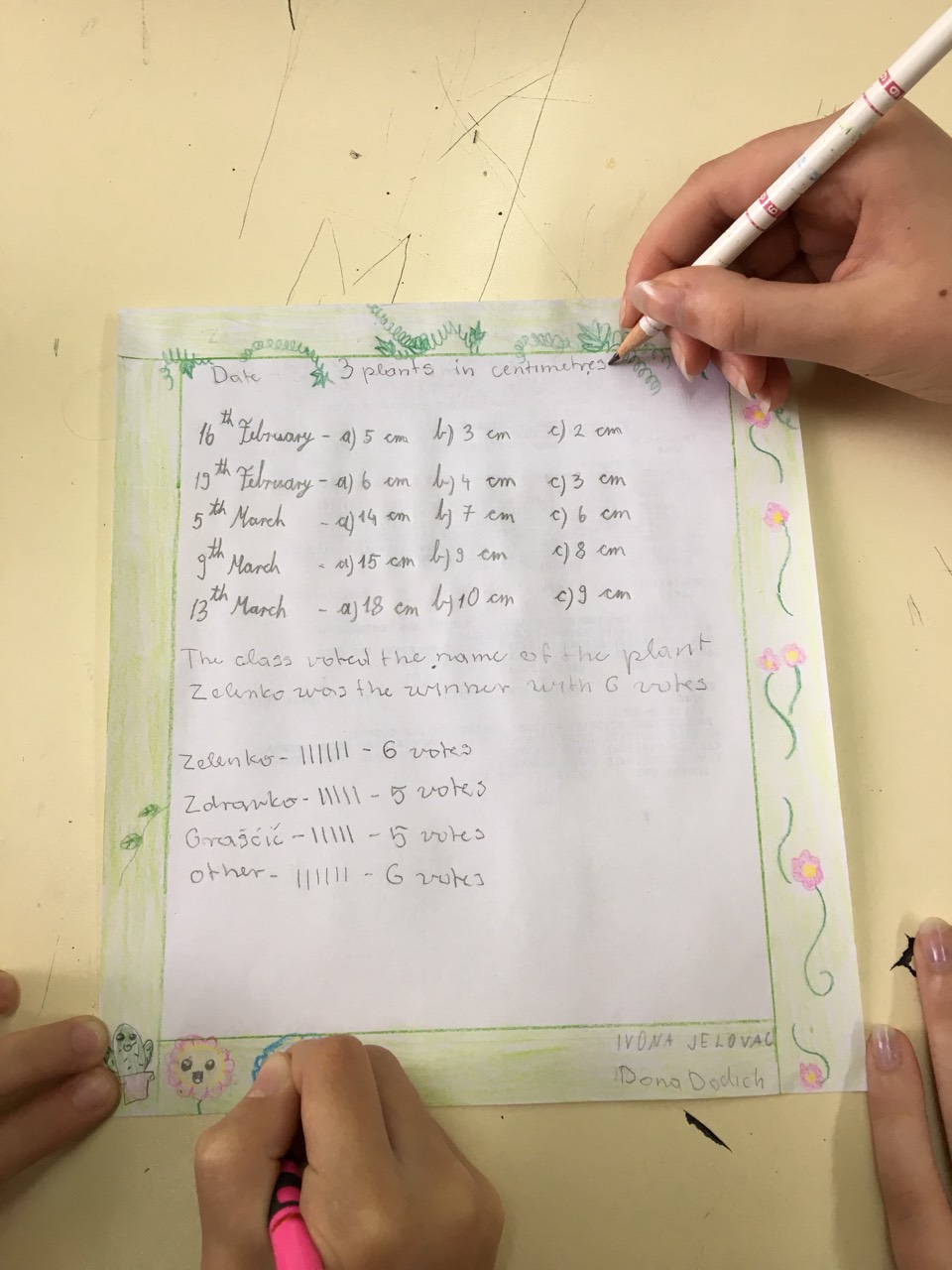 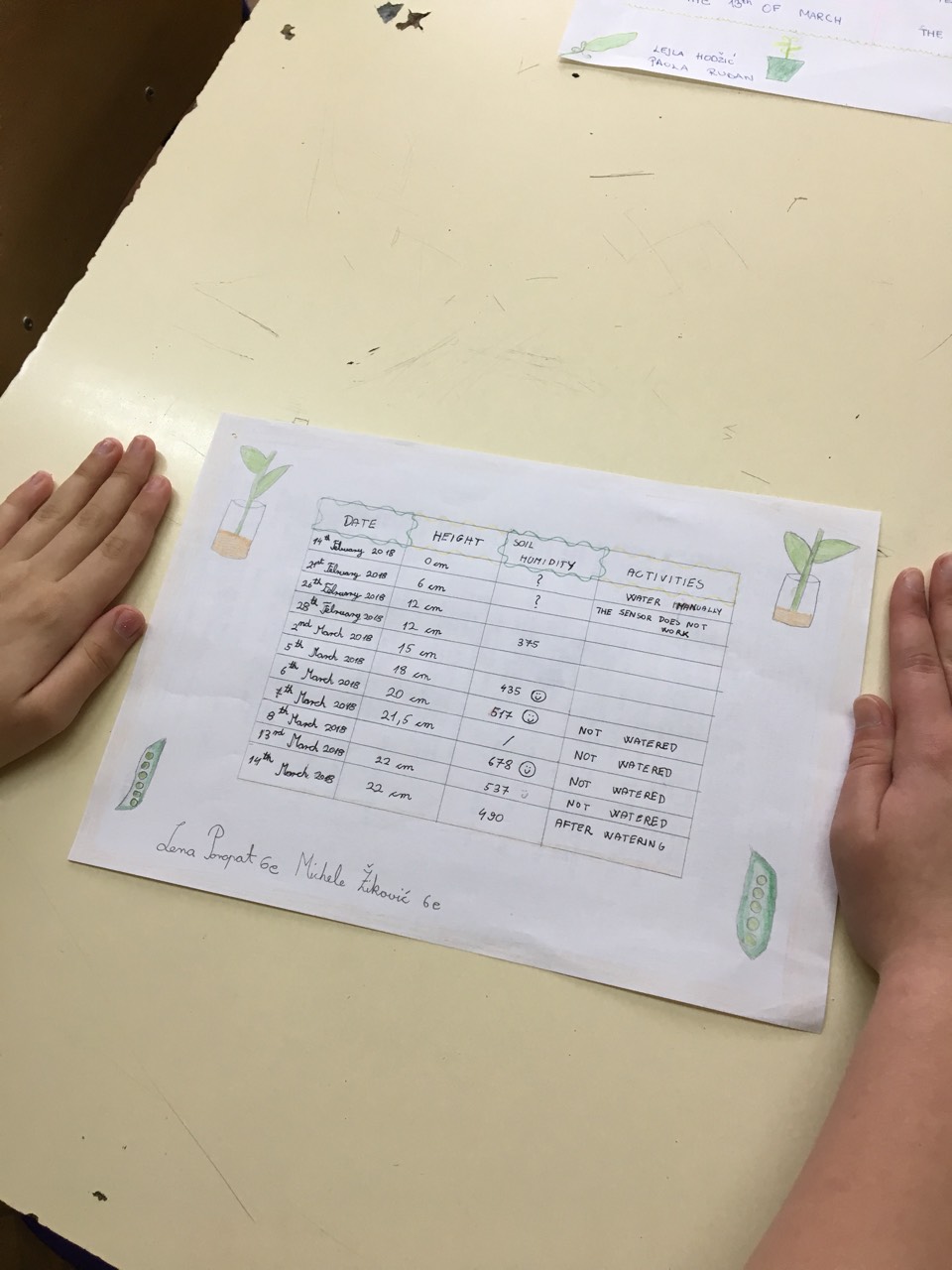 Učenici 
7. d i 7. e 
podatke o 
visini biljaka i vlažnosti tla prikazali su grafički.
Učenici 8. d i 8. e promatrali su promjene visine biljke u određenom vremenskom razdoblju.
Izračunali su i grafički prikazali brzinu rasta graha.
Osim računanja brzine rasta učenici su istražili  pogodne fizičke parametre za razvoj biljke.
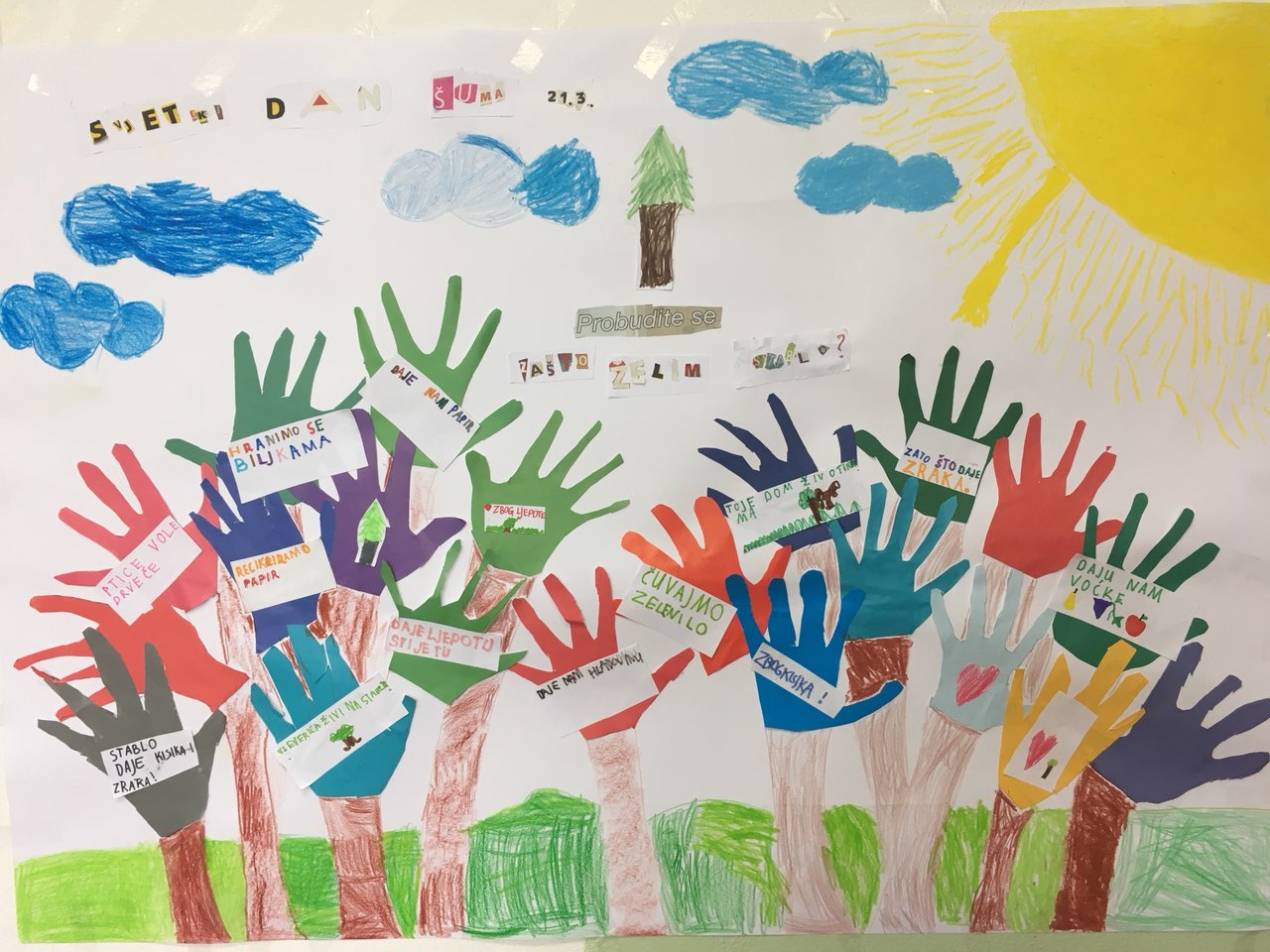 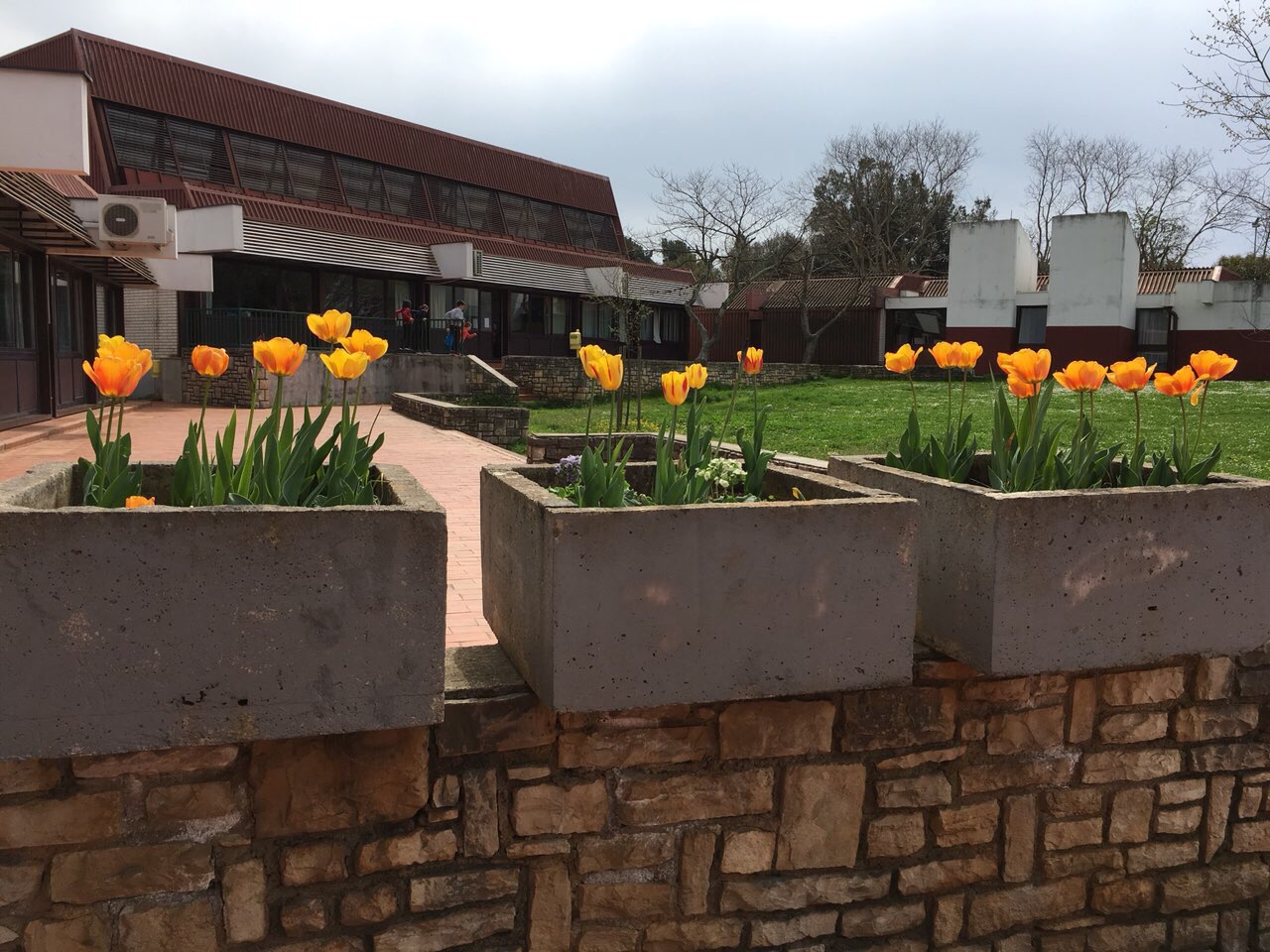 OSNOVNA ŠKOLA POREČ